PHENIX Upgradesand Drell Yan Capabilities
K. Oleg Eyser
UC Riverside
for the PHENIX collaboration
Santa Fe Polarized Drell Yan Workshop
October 31, 2010
PHENIX Decadal Plan
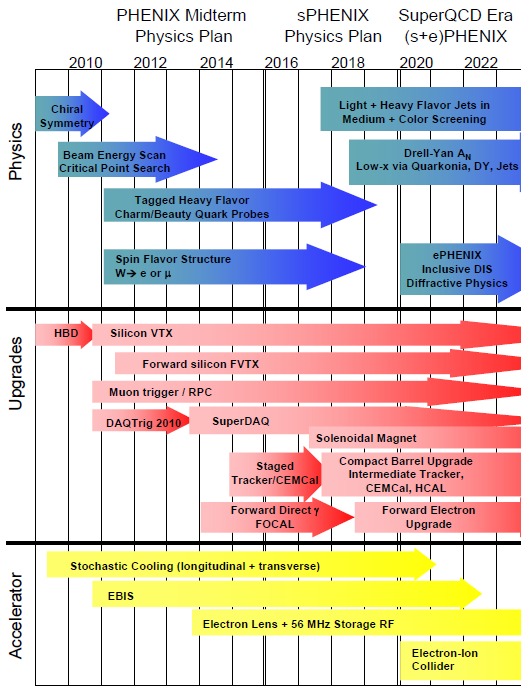 Midterm upgrades until 2015
Long term evolution after 2015
Dynamical origins of spin-dependent interactions
New probes of longitudinal spin effects
Measurement with polarized He3 and increased energies
www.phenix.bnl.gov/plans.html
2
sPHENIX detector acceptance
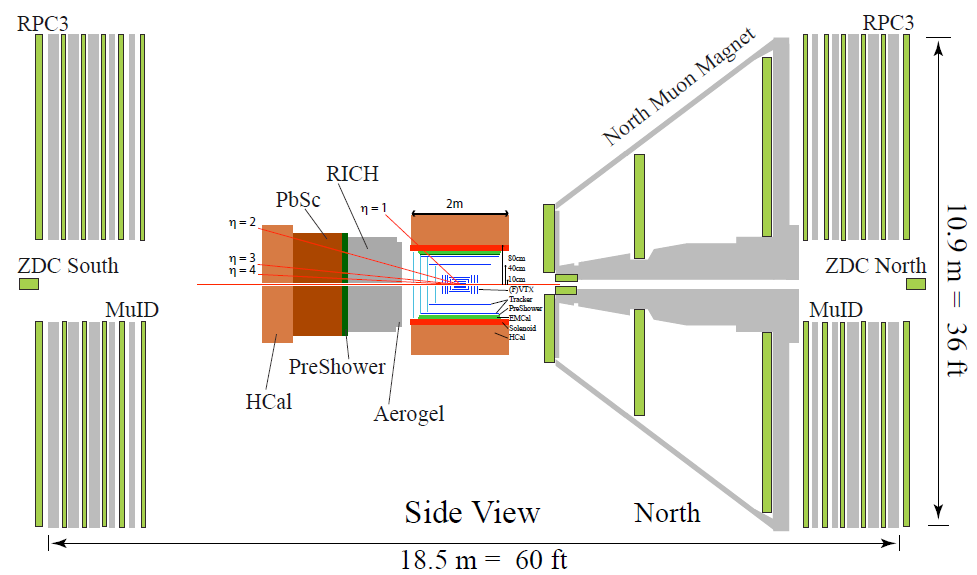 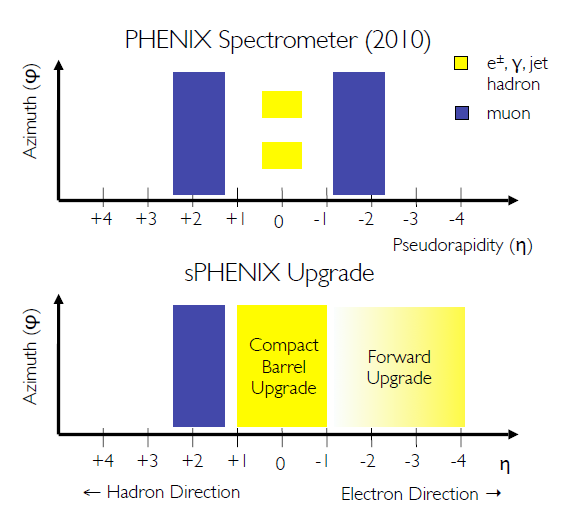 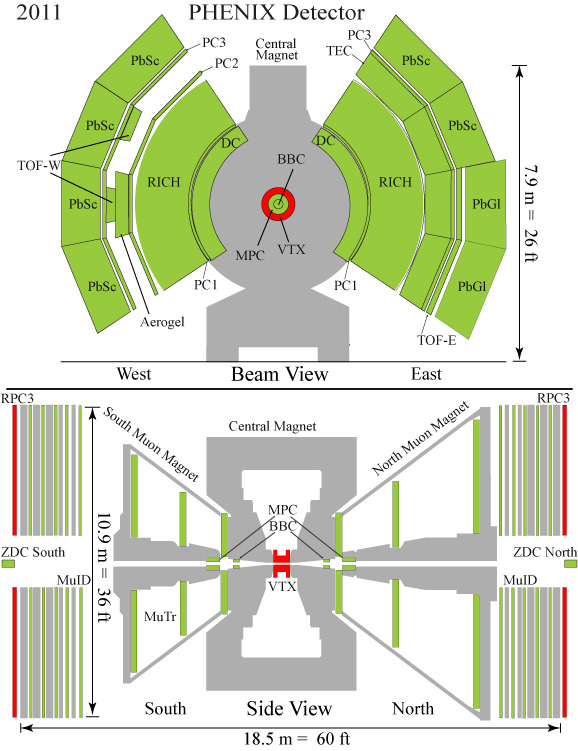 Data Acquisition System
Trigger capabilities
3
Polarized Drell Yan
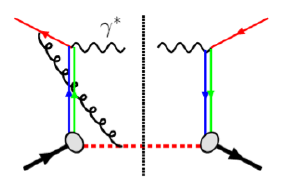 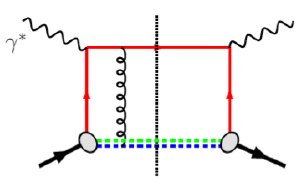 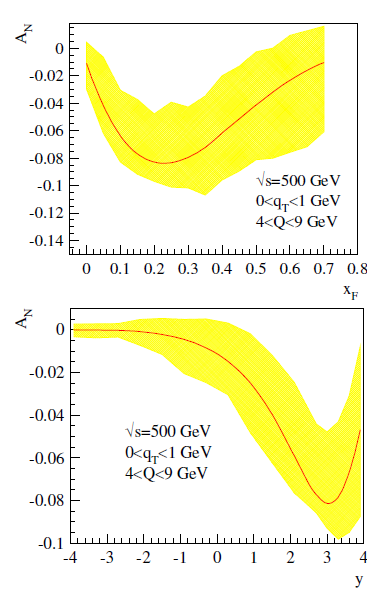 Solid factorization
No fragmentation
Direct correlation of intrinsic transverse quark momentum to the proton spin
Fundamental QCD test
Sign of asymmetry compared to SIDIS
current Muon arm acceptance
Z. Kang and J. Qiu. Phys. Rev., D81:054020, (2010)
4
Kinematics
DY: electron-positron pairs
minv > 3 GeV/c2
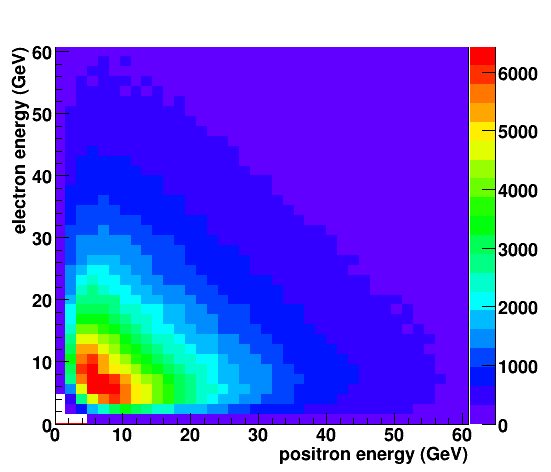 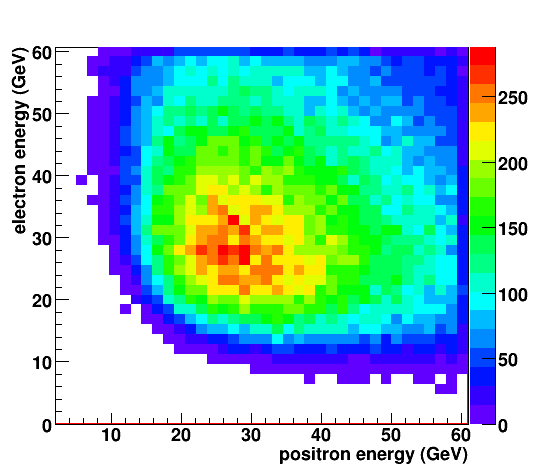 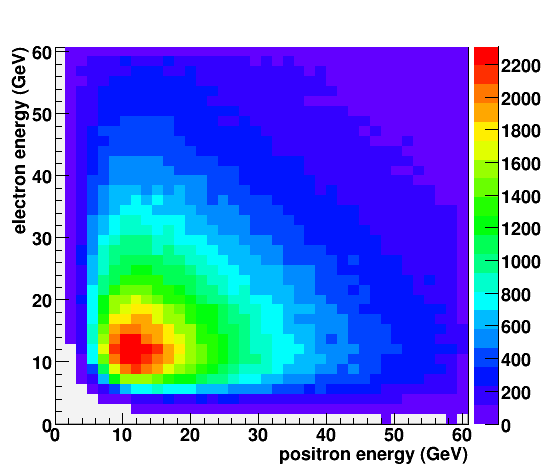 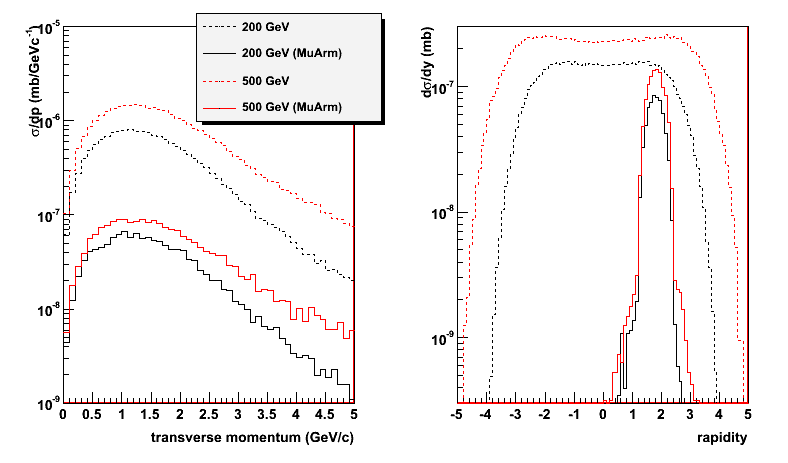 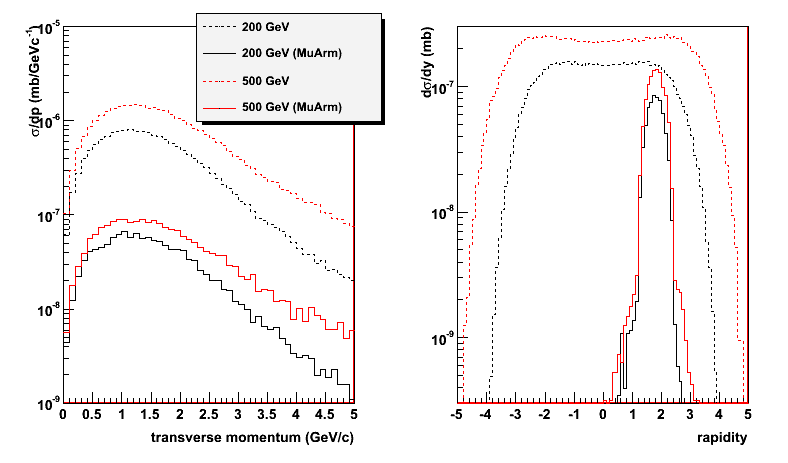 s = 200 GeV
s = 500 GeV
muon arm acc.
5
Proposed PHENIX Upgrades
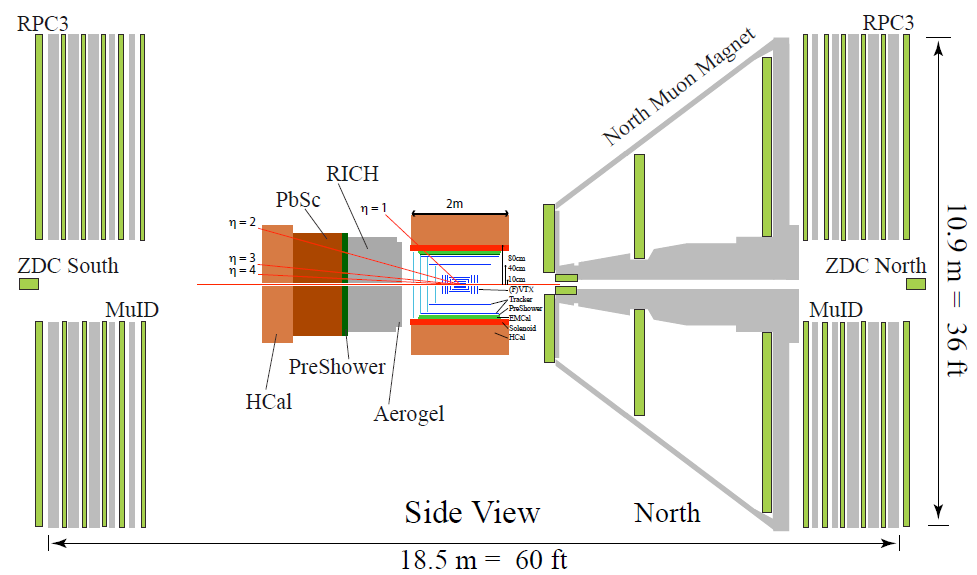 6
Central Arm Detectors
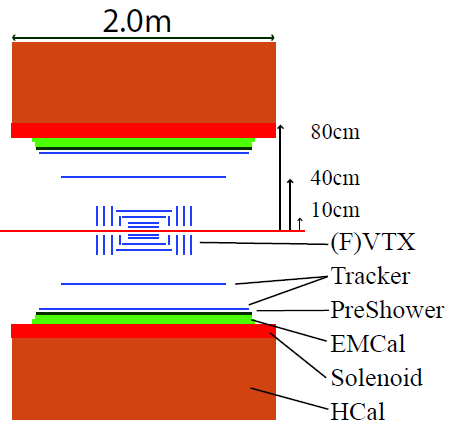 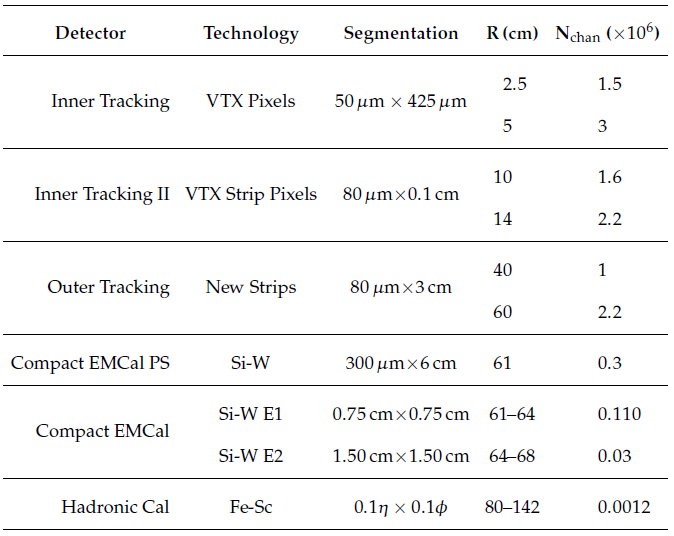 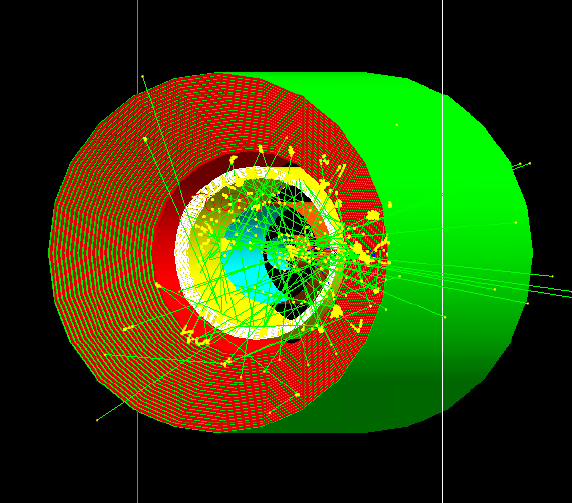 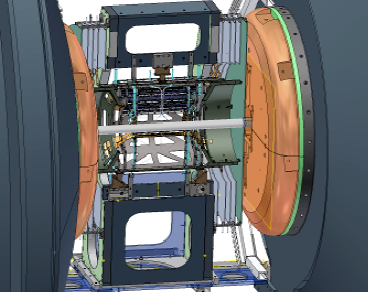 7
Magnet
Solenoid similar to D0
Magnetic field: B = 2 T
Magnet dimensions: d = 1 m, l = 2 m
Field return with small forward impact
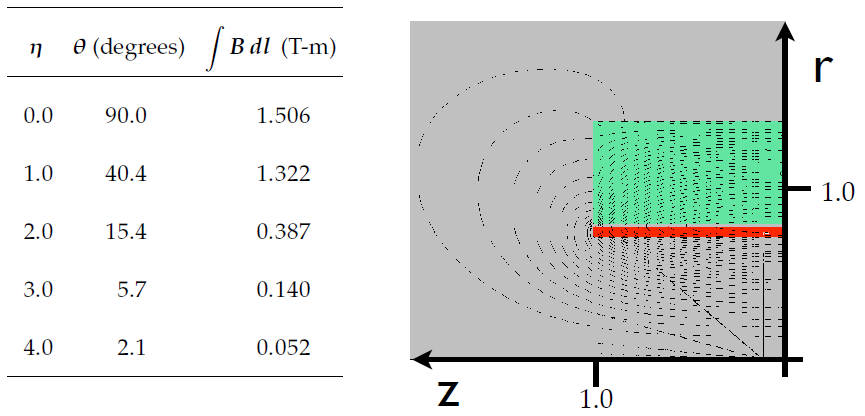 8
Forward Detectors
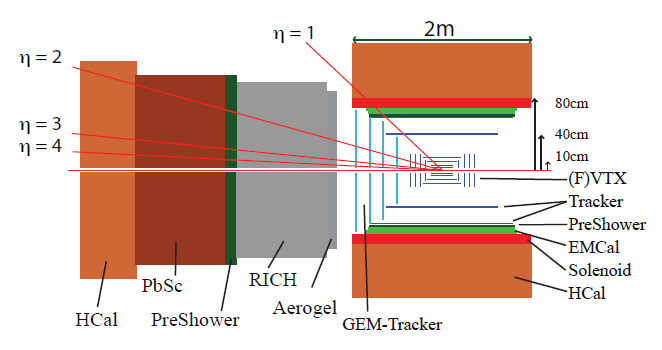 Tracking
Good resolution with small radiation length
Displaced vertex from heavy flavor <100 µm
VTX & FTVX in use before 2013
R&D for CMOS MAPS
Severe material constraints fore+p / e+A
9
Calorimetry & Particle ID
Combine electro-magnetic and hadronic calorimetry with a preshower detector
EMCal: PbGl / PbSc / PbWO4
Large longitudinal momenta require small Moliere radius
π0 reconstruction up to 80 GeV desirable for AN at high xF
Radiation hardness at large pseudo-rapidities
HaCal: FeSc (same as central HaCal)
Typical energy resolution needed
If muon ID is beneficial: CALICE concept
PreShower
Based on FOCAL proposal
2∙X0 with two layers of Si strips (500 µm pitch)
Full GEANT4 modeling not done yet
10
Ring Imaging Cerenkov Detector
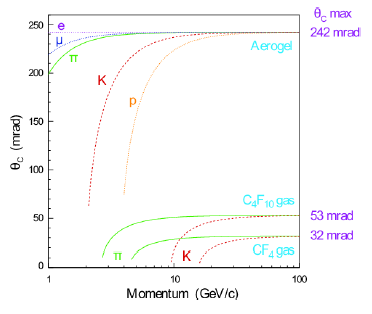 LHCb multi-radiator RICH
11
Simulation settings
10M events for Drell Yan
100M+ event for QCD background
minv > 3 GeV/c2
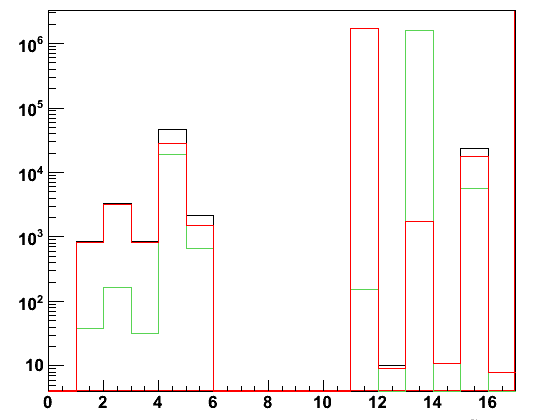 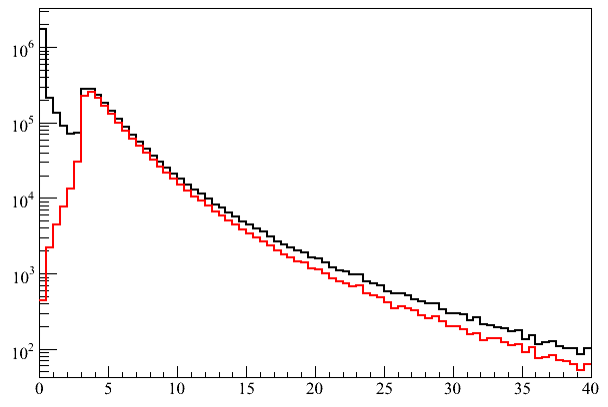 electrons
muons
electron pairs from Drell Yan
electron pairs in ISUB 1
minv < 3.0 GeV/c2 is not physical
Virtual photon decay
minv (GeV/c2)
12
Electron pair kinematics
Drell Yan leptons have large energies
Forward direction has desired asymmetry
Background from QCD
Decreases with lepton energy
Decreases with lepton rapidity
Opening angle of electron-positron pairs
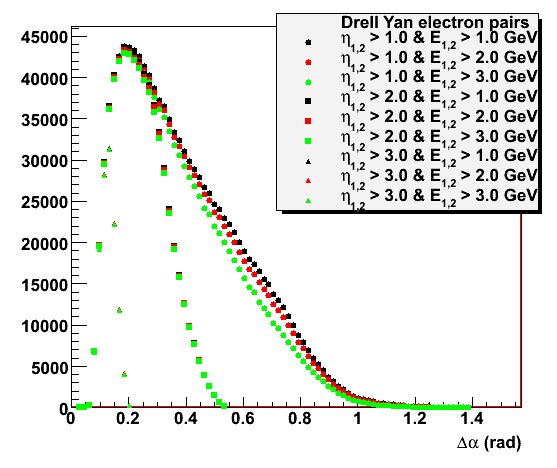 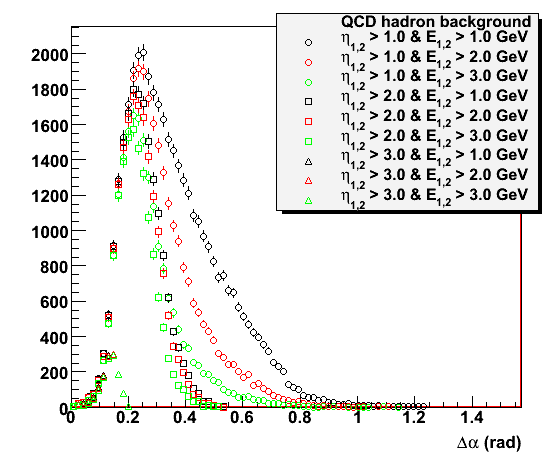 Drell Yan
QCD bg
13
Hadron rejection
All charged particle pairs between J/ and 
Hadron suppression 103-104 needed at 500 GeV
Drell Yan signal reduced in 200 GeV forward
s = 200 GeV
s = 500 GeV
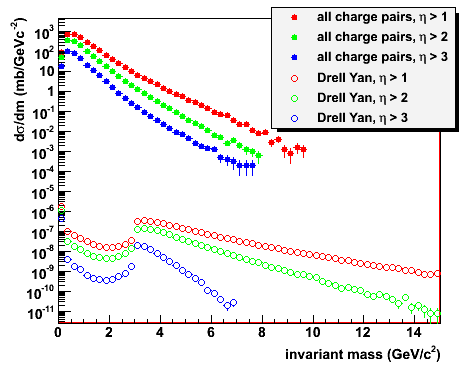 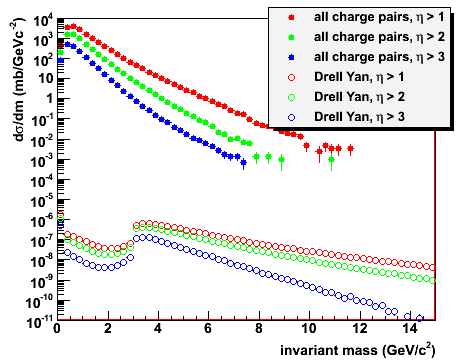 14
Fast detector modeling: RICH
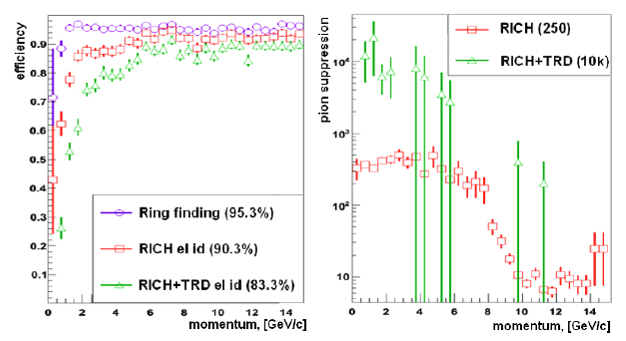 Lose electrons due to detector efficiency
Mis-identify mesons as electrons
Ring Recognition and Electron Identification in the RICH detector of the CBM experiment at FAIRJournal of Physics: Conference Series 219 (2010) 032015
http://iopscience.iop.org/1742-6596/219/3/032015/pdf/1742-6596_219_3_032015.pdf
15
Detector smearing
16
Charge identification
Lepton multiplicities are small in the detector acceptance
≈50% increase at small minv
Negligible effect for minv > 2 GeV/c2
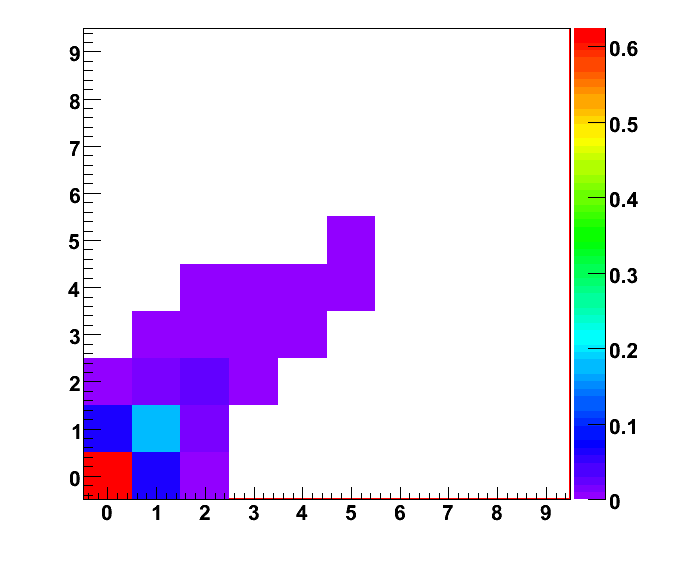 w/ charm
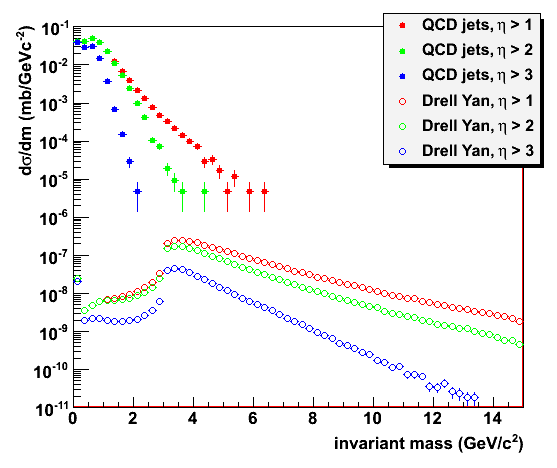 electron multiplicity
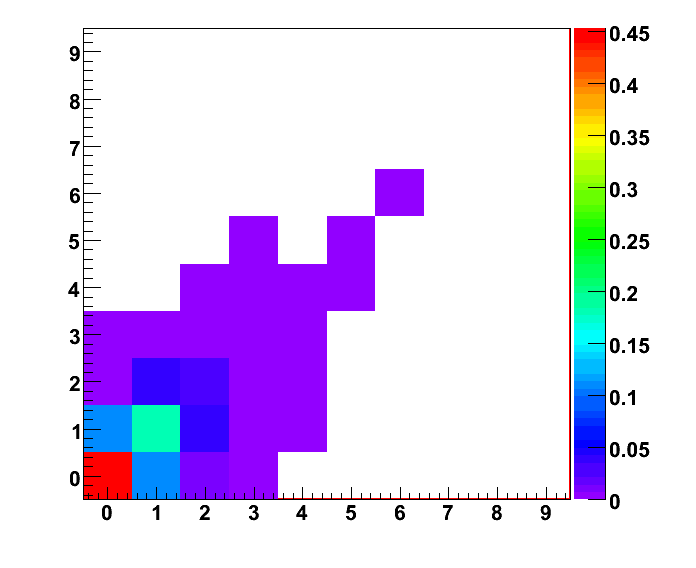 w/ bottom
positron multiplicity
17
Background kinematics
Electrons and positrons from hard QCD processes are uncorrelated
Opening angles are comparable to Drell Yan: detector acceptance
Lepton energies of Drell Yan decays are large
Energy cut removes QCD background at small minv
Large energies in QCDbackground favor mid-rapidity
Energy asymmetry hasnot been instrumented yet
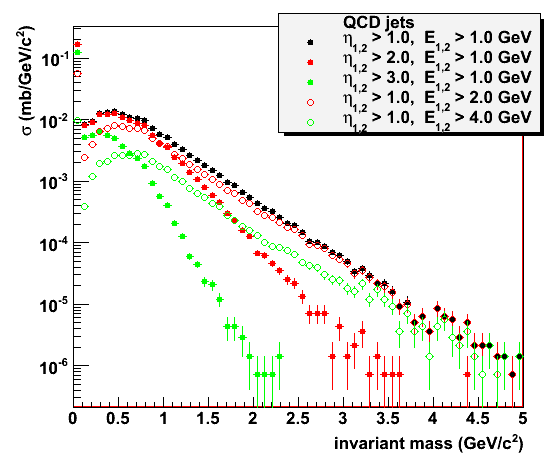 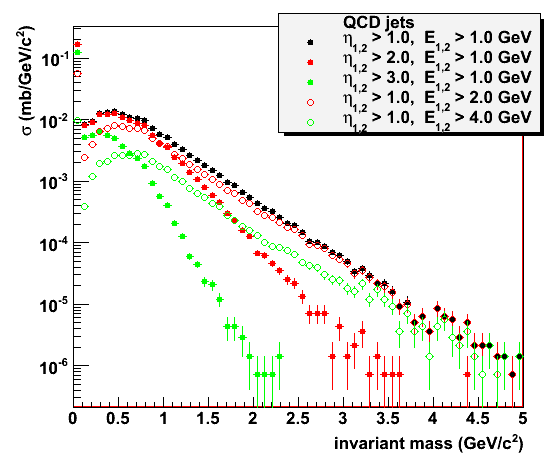 18
QCD jet background
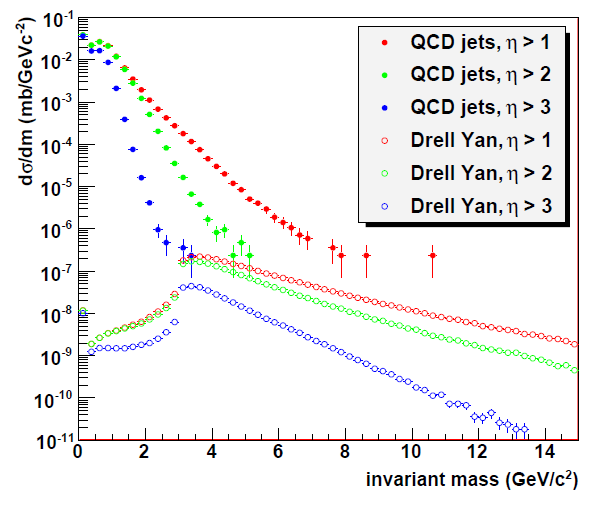 2G PYTHIA events for hard QCD and diffractive processes
Drell Yan signal
3 – 10 GeV/c2
Energy cut
E1,2 > 2 GeV
Forward rapidities 
Effectively no background left
Statistically limited
Drell Yanfor minv < 3 GeV/c2 not physical (PYTHIA settings)
19
Heavy flavor contributions
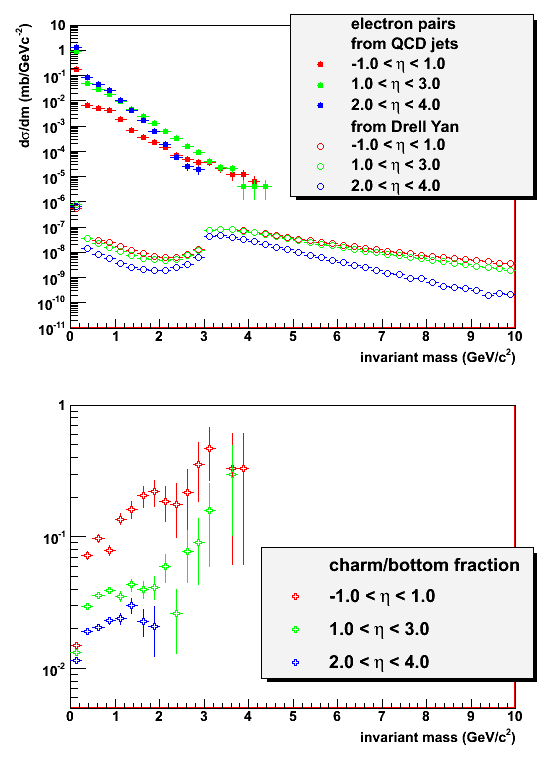 More low mass heavy flavor in central directions
Charm & bottom contributions increase with minv
Need designated heavy flavor simulation
Comparison at minv < 3 GeV/c2 needs more studies
See previous slide
Smaller energy cut
20
Summary
PHENIX has prepared a new decadal plan for 2011-2020
New detectors have been proposed to replace the central and parts of the forward detectors
Drell Yan transverse single spin asymmetries are expected to be largest at 2 < y < 4
A possible measurement is most promising at 3.0 GeV/c2 < minv < 10 GeV/c2
Fast detector smearing has been included in PYTHIA stuides
Di-lepton background from hard QCD and diffractive processes is effectively removed in forward directions
Detailed detector simulations needed
21